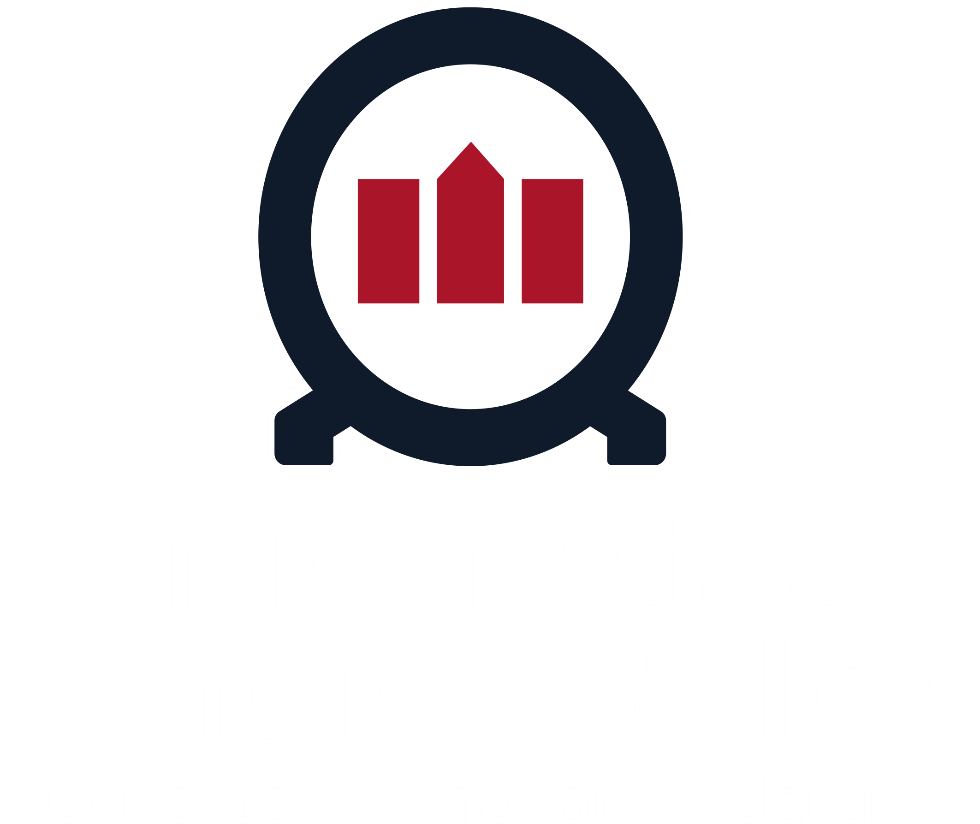 Creando el Plan de Vinculación con el Medio
A nivel de Facultades, Carreras y Programas
www.vinculacion.unab.cl
[Speaker Notes: You can safely remove this slide. This slide design was provided by SlideModel.com – You can download more templates, shapes and elements for PowerPoint from http://slidemodel.com]
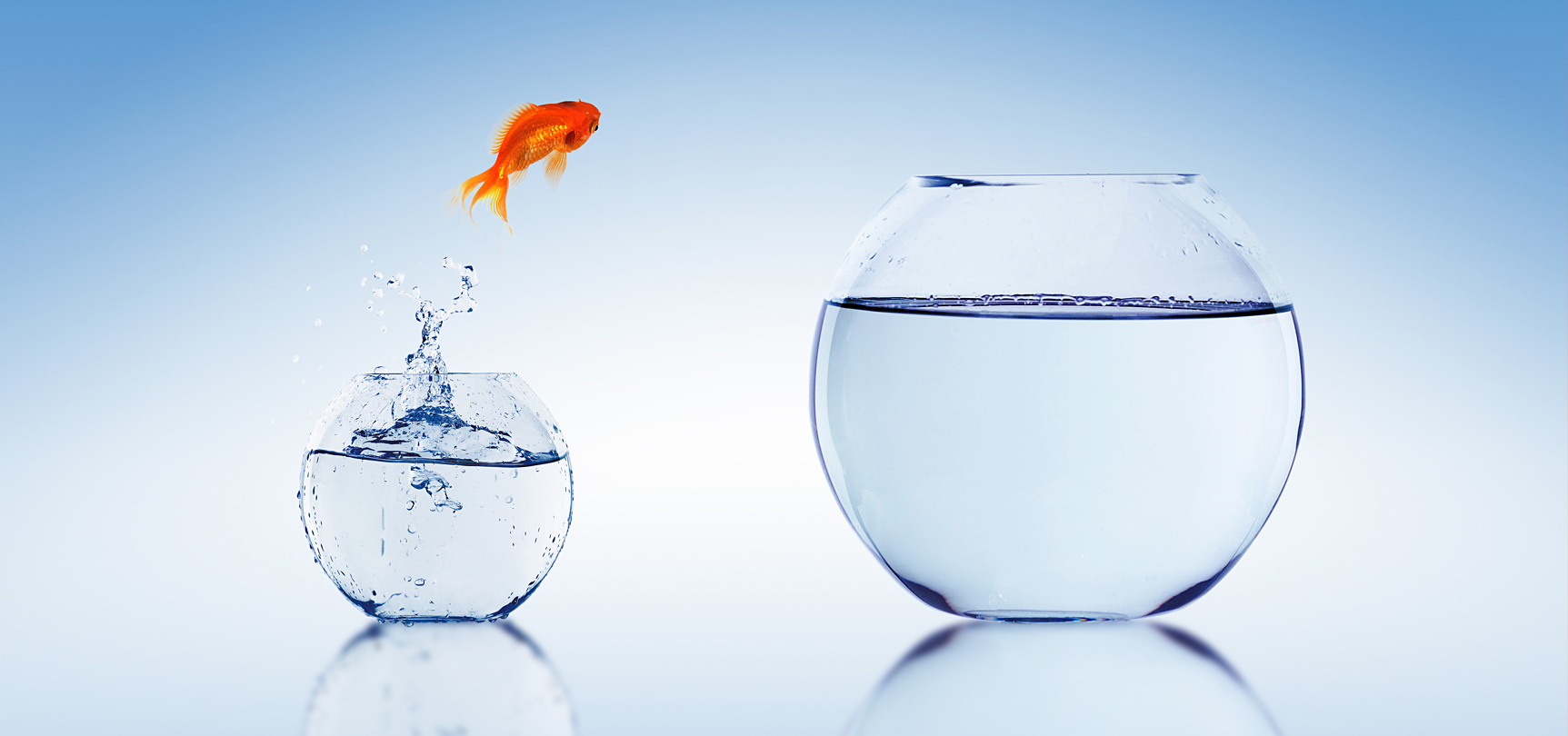 MERECEMOS
ESTAR 
A OTRO NIVEL
INVITACIÓN
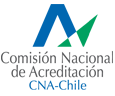 Ley 21.091 
Educación Superior
En la UNAB somos pragmáticos!
Nuestra definición es la que la ley indique y nos debemos alinear a lo que indiquen los organismos reguladores (y hoy VcM deja de ser opcional… ahora es obligatorio)

Artículo 18.- […] “Los criterios y estándares de calidad para los procesos de acreditación institucional deberán considerar, al menos, los siguientes aspectos de cada una de las dimensiones de evaluación”

4.- Vinculación con el medio. “La institución de educación superior debe contar con políticas y mecanismos sistemáticos de vinculación bidireccional con su entorno significativo local, nacional e internacional, y con otras instituciones de educación superior, que aseguren resultados de calidad. Asimismo, deberán incorporarse mecanismos de evaluación de la pertinencia e impacto de las acciones ejecutadas, e indicadores que reflejen los aportes de la institución al desarrollo sustentable de la región y del país”.

Ley de Educación Superior Chilena 
promulgada en el diario oficial el día martes 29 de mayo de 2018
La VcM es parte de la Estrategia…UNAB Plan Estratégico Institucional 2018-2022
1
2
3
4
Asegurar una gestión académica efectiva y de calidad centrada en brindar una experiencia educativa enriquecedora para los estudiantes
Liderar la interacción y la generación de alianzas con el entorno social, económico, productivo y cultural
Asegurar la sustentabilidad del proyecto UNAB y la aplicación de su modelo de gestión centrado en la prosecución de su Misión
Expandir y potenciar la generación de nuevo conocimiento, la innovación y el emprendimiento
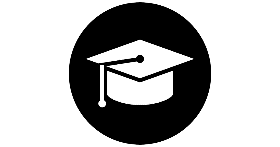 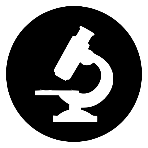 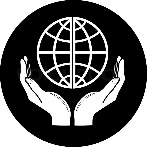 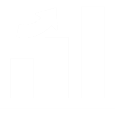 Y esto se debe bajar desde lo Institucional a lo individual…
PEI
Plan Estratégico Institucional (5 años)
Para el área de Vinculación con el Medio, se han definido un conjunto de indicadores de gestión que cada área académica o administrativa debe incluir en sus respectivos planes de desarrollo.
PD
Planes de Desarrollo de las Facultades
Cada área académica debe bajar la mirada estratégica de desarrollo a nivel de la Facultad, e incluir al menos, los mismos indicadores de gestión del PEI, agregando adicionalmente sus propias líneas de desarrollo o sello deseado.
PO
Planes Operativos (uno para cada año del PD)
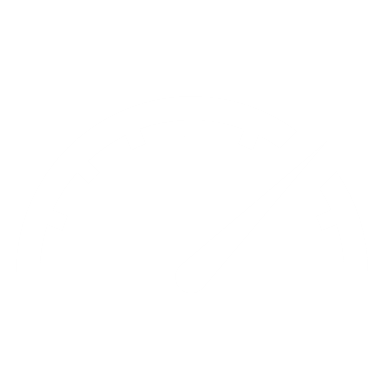 Comités de Vinculación con el Medio
Si el Plan de Desarrollo incluye acciones de Vinculación con el Medio, entonces nuevamente, se deben incluir “al menos” los mismos indicadores de gestión para el área para cada año.
VcM
Planes de VcM por Carrera/Programa
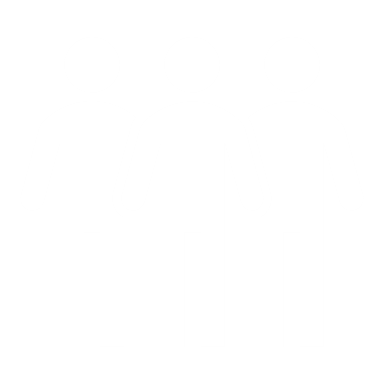 Operacionaliza la estrategia de la Facultad a través de actividades, programas y proyectos de VcM que son coherentes con el PD y que por supuesto, deben estar a la altura de los estándares de calidad institucionales en esta materia.
ED
Evaluación de Desempeño Anual
Finalmente, la estrategia se operacionaliza formando parte de los compromisos de desempeño (de académicos y administrativos)
Reglamento General asigna roles y responsabilidades y de complementa con: Reglamento de Evaluación de Desempeño Académico + Reglamento de jerarquización académica + Reglamento de responsabilidad docente de los académicos regulares, indicando la VcM como función de académicos y autoridades académicas.
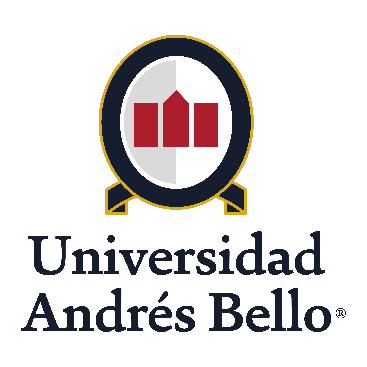 CÓMO PROCEDER
Creando el Plan de 
Vinculación con el Medio
Formulario de antecedentes para la acreditación de carreras y programas de pregrado
VINCULACIÓN CON EL MEDIO (La famosa sección A, de la acreditación de pregrado)
33. Indique las políticas, objetivos y mecanismos de vinculación con el medio que utiliza la carrera o programa para el cumplimiento de sus propósitos, explicitando las instancias responsables de su organización, financiamiento y ejecución.
34. Describa las principales actividades de vinculación con el medio realizadas en los últimos 5 años y los objetivos de cada una de ellas, asociados a la carrera o programa. 
35. Describa cuales son las actividades desarrolladas por la carrera o programa en los últimos 5 años que contribuyen al conocimiento mutuo entre los estudiantes y sus eventuales fuentes ocupacionales. 
36. Indique cuales son las actividades desarrolladas por la unidad en los últimos 5 años que promueven la vinculación de docentes y estudiantes con ideas, información y trabajos de profesionales y agentes o expertos externos a la Institución. 
37. Describa los mecanismos e instrumentos de monitoreo y evaluación de impacto de actividades de vinculación con el medio que utiliza.
Fuente: https://www.cnachile.cl/Documentos%20de%20Paginas/Formulario%20de%20antecedentes.pdf
PREGRADO: La vinculación con el medio es un componente esencial del quehacer de la carrera o programa que orienta y fortalece el perfil de egreso y el plan de estudios. Existe una interacción sistemática, significativa y de mutuo beneficio con agentes públicos, privados y sociales relevantes, de carácter horizontal y bidireccional. Existen políticas y mecanismos de evaluación periódica de impacto de las actividades de vinculación con el medio.
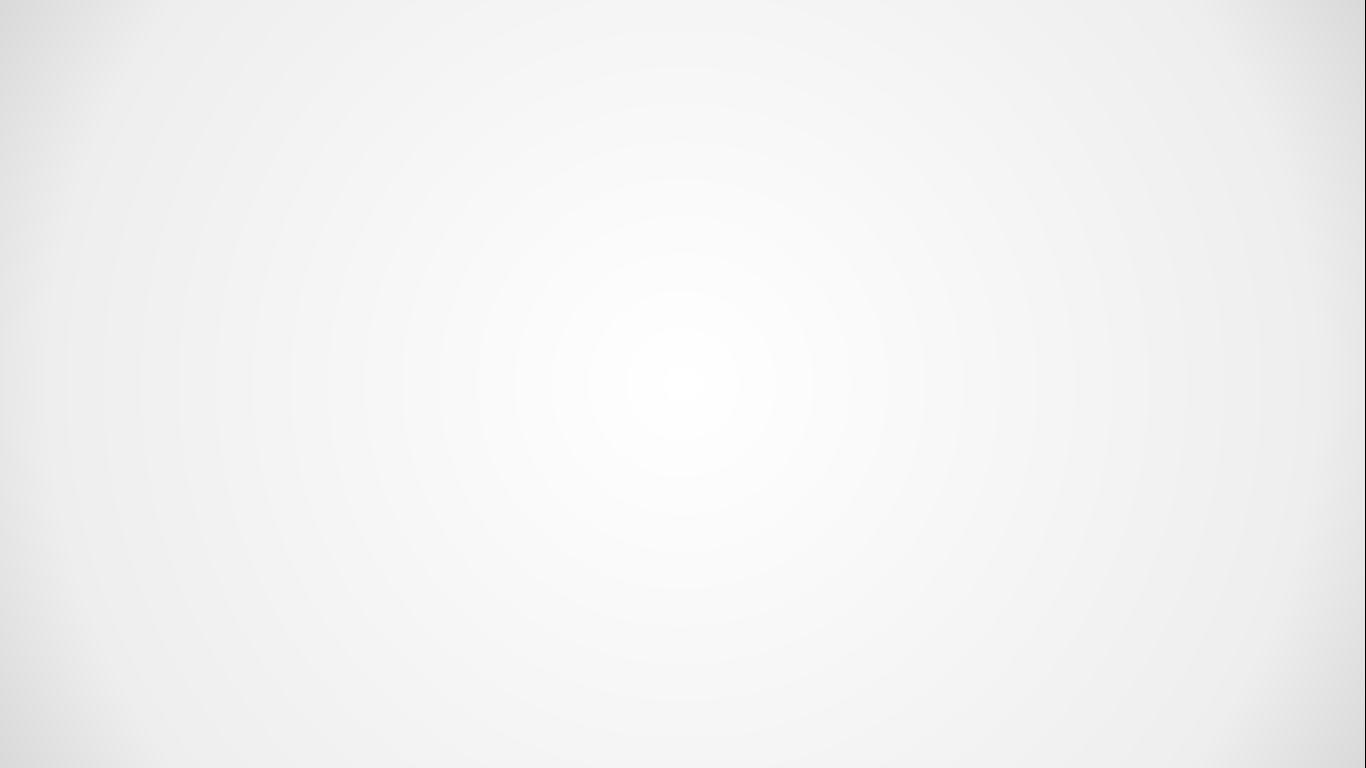 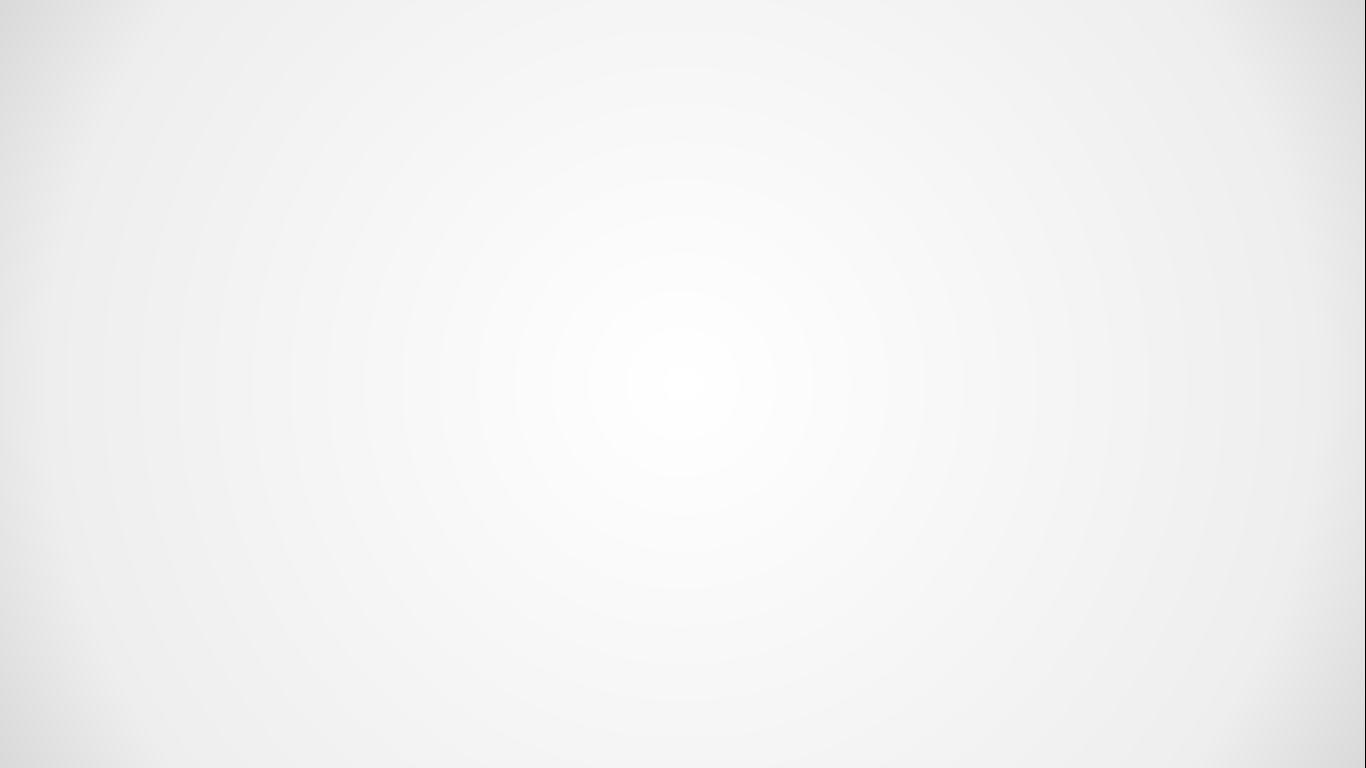 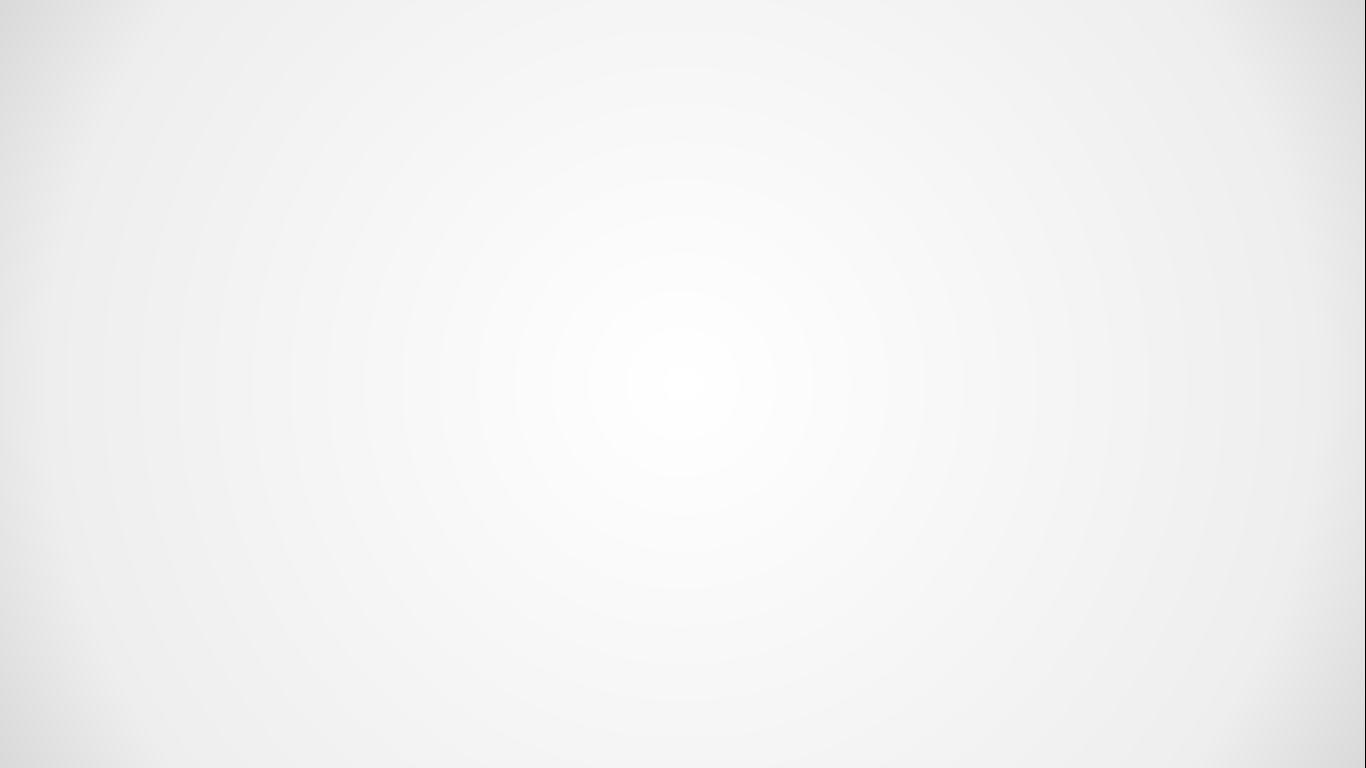 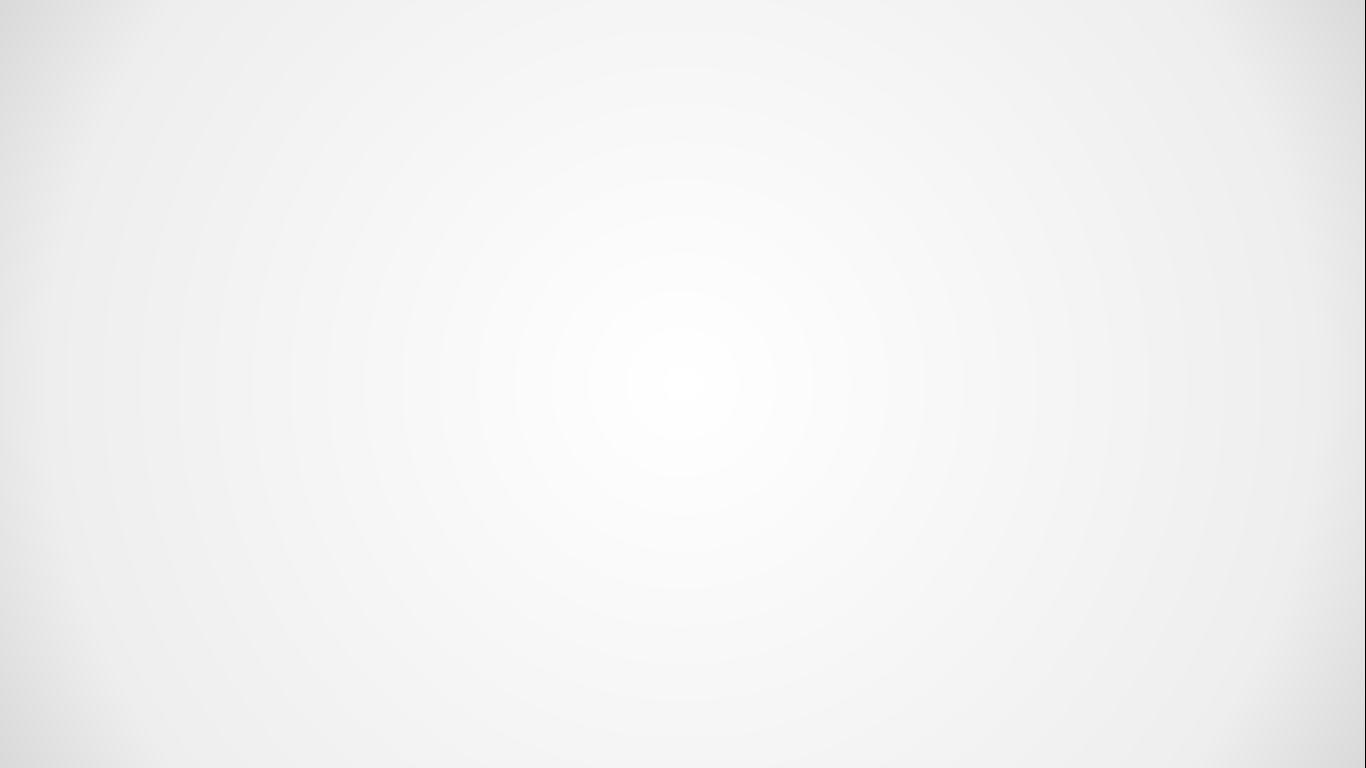 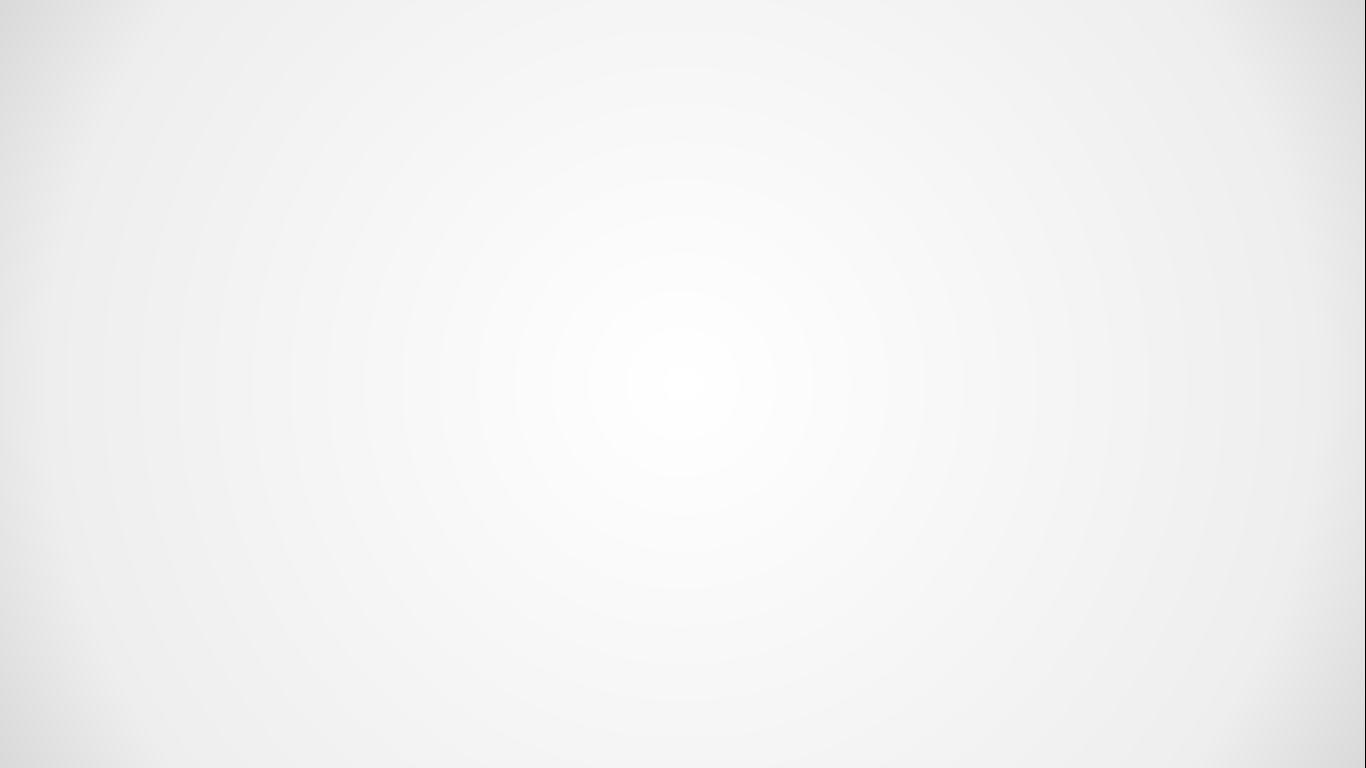 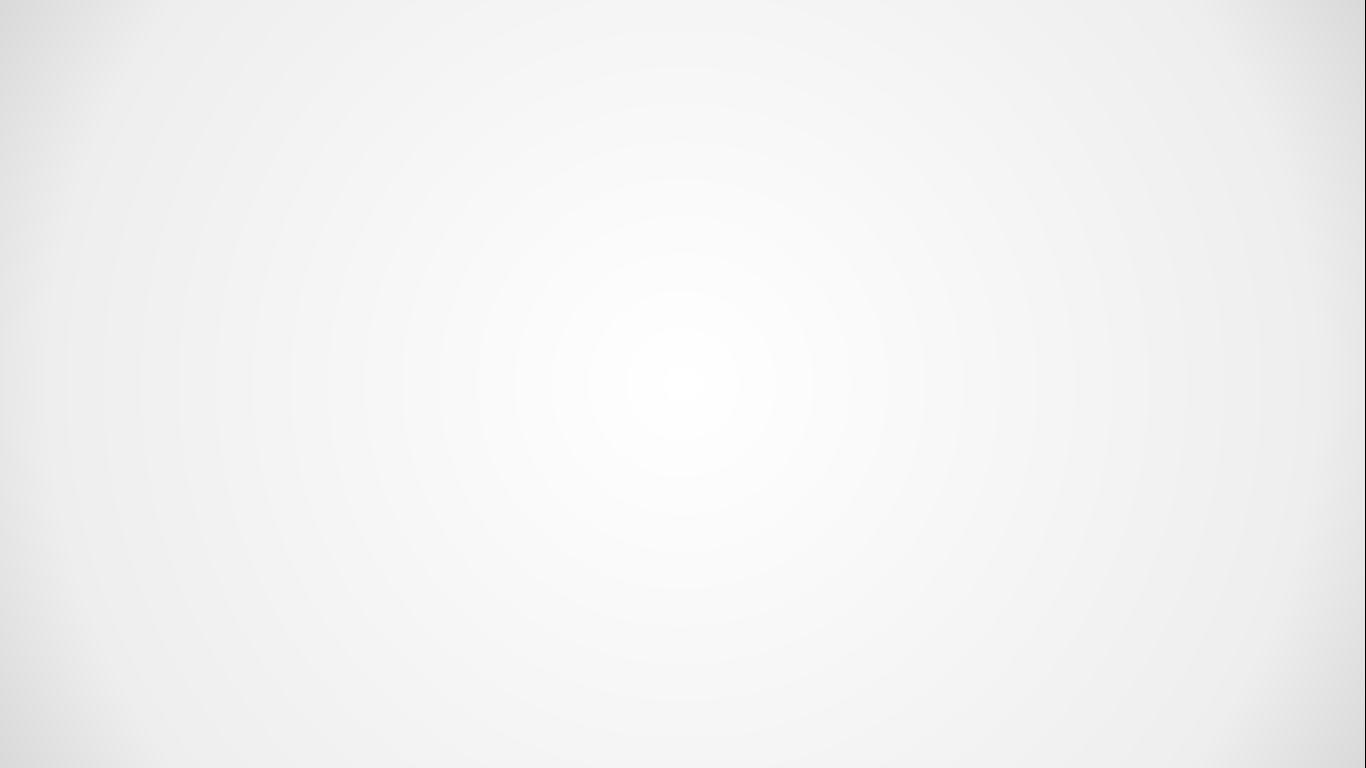 CRITERIOS DE VCM PARA ACREDITAR: DOCTORADOS
Fuente: https://www.cnachile.cl/Documentos%20de%20Paginas/Formulario%20de%20antecedentes.pdf
CRITERIOS DE VCM PARA ACREDITAR: MAGISTER CIENTÍFICO
Fuente: https://www.cnachile.cl/Documentos%20de%20Paginas/Operacionalización%20de%20criterios%20de%20Postgrado.pdf
CRITERIOS DE VCM PARA ACREDITAR: MAGÍSTER PROFESIONAL
Fuente: https://www.cnachile.cl/Documentos%20de%20Paginas/Operacionalización%20de%20criterios%20de%20Postgrado.pdf
RESUMEN: Qué debemos considerar para el Plan de VcM
Identifica qué instrumento del modelo de VcM desarrolla
Incluye participación de actores externos en procesos de autoevaluación, en procesos de innovación curricular o en procesos de planificación de carrera o facultad.
Incluye al menos, seguimiento a egresados y empleadores + uso de información para la mejora de los procesos de la carrera
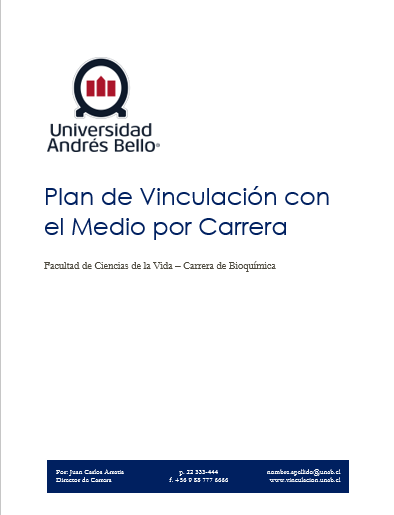 1°
3°
5°
2°
4°
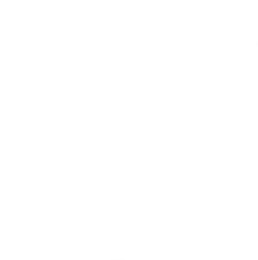 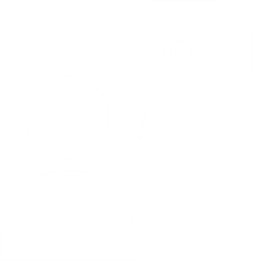 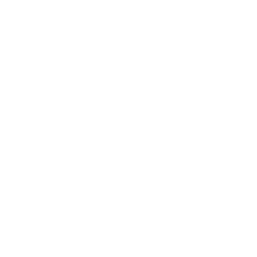 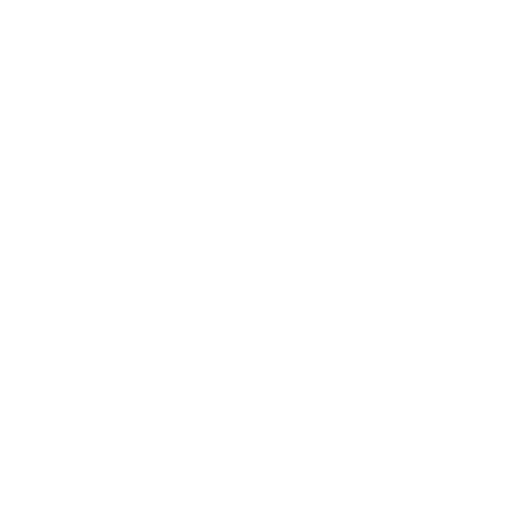 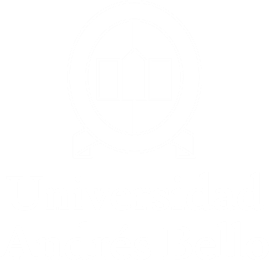 Identificación y Justificación de la VcM
Quién, Cómo, Dónde, Cuándo y Por Qué
Definiendo los
Impactos Deseados
Resultados de Implementación
Plan de Mejoras o Plan de Vinculación
Evidenciando
“Direccionando”

Identificar entorno relevante, ámbito de acción y qué necesidad u oportunidad del entorno será atendida
“5 Ws”

Identificar al menos 1 instrumento del Modelo que serán desarrollados (asignatura, programa de VcM, contrapartes y situación inicial).
“Planificando el impacto”

Para cada uno de los instrumentos elegidos, identifique los resultados esperados (internos y externos)
“Consensuando”

Se debe consensuar con la Facultad los planes de mejora por Carrera (en pregrado y postgrado) que serán implementados.
“Evidenciando”

Se debe levantar toda la información necesaria para evidenciar con calidad, los resultados obtenidos.
“Reportando”

Se debe elaborar, para cada iniciativa elegida, su respectivo informe de VcM que de cuenta de los resultados y aprendizajes logrados.
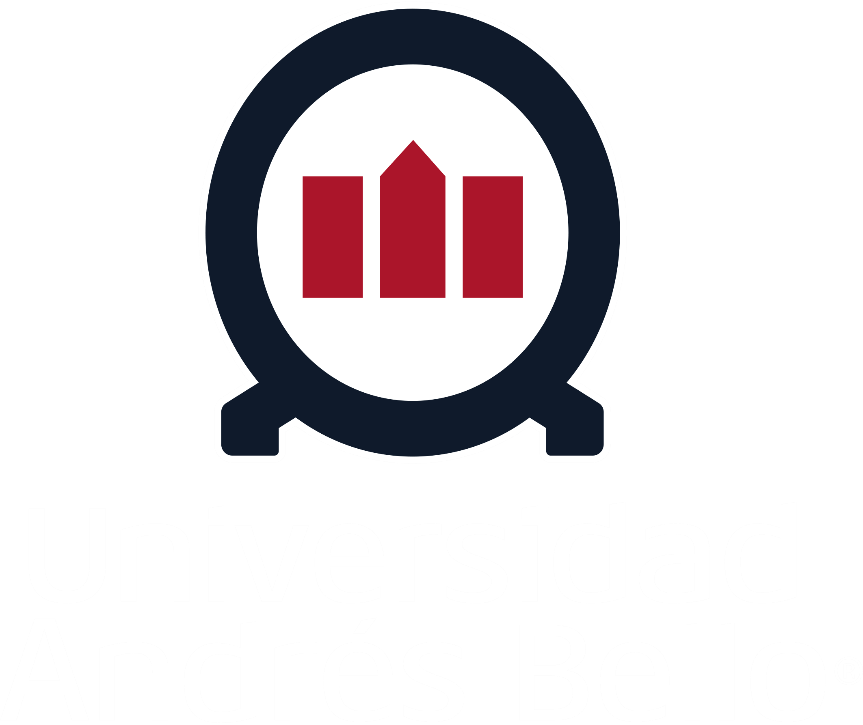 ANEXOS
Resumen de aspectos esenciales
[Speaker Notes: You can safely remove this slide. This slide design was provided by SlideModel.com – You can download more templates, shapes and elements for PowerPoint from http://slidemodel.com]
El plan debe ser “coherente” con el Modelo de Vinculación con el Medio UNAB
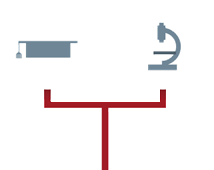 DOCENCIA DE
PREGRADO Y POSTGRADO
INVESTIGACIÓN
Evaluar la pertinencia de la oferta académica y la formulación o actualización de los perfiles de egreso de las carreras.
IMPACTOS
INTERNOS
Desarrollar proyectos de innovación de interés del medio productivo, público y privado
Contribuir al logro de los resultados de aprendizaje contemplados en los perfiles de egreso de las carreras.
Desarrollar Investigación Aplicada de interés del medio disciplinar y académico
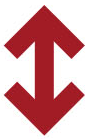 FACULTADES, UNIDADES 
ACADÉMICAS Y ADMINISTRATIVAS
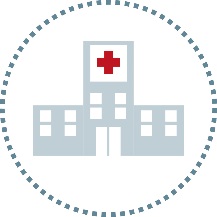 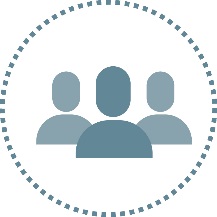 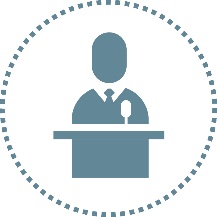 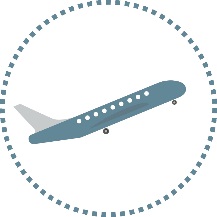 EXTENSIÓN
ACADÉMICA Y
COMUNIDADES
ESCOLARES
INSTRUMENTOS
DE VcM
(seguimiento permanente)
RESPONSABILIDAD 
SOCIAL + INCLUSIÓN
CLÍNICAS
INTERNACIONALIZACIÓN
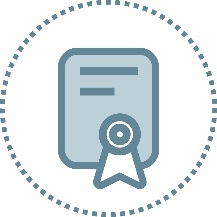 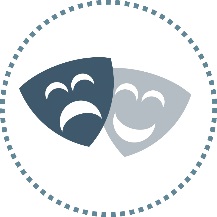 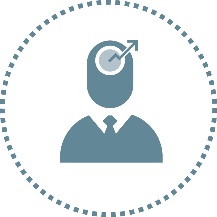 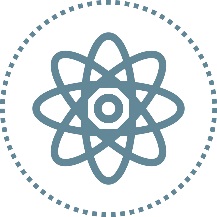 INVESTIGACIÓN APLICADA
INNOVACIÓN
EMPRENDIMIENTO Y
TRANSFERENCIA 
TECNOLÓGICA
INSTRUMENTOS
DE VcM
(seguimiento esporádico)
EDUCACIÓN
CONTINUA
CULTURA
CENTROS
INSTITUTOS
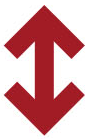 IMPACTOS
EXTERNOS
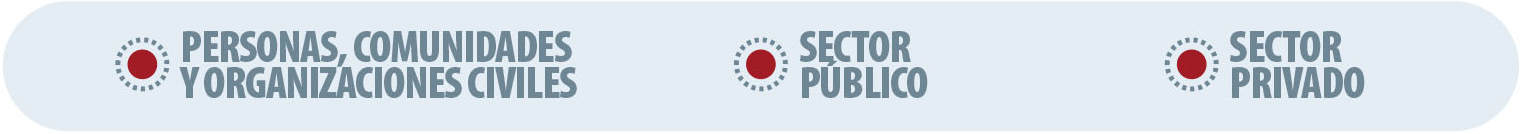 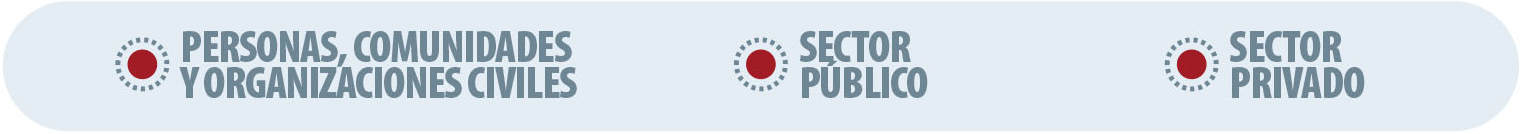 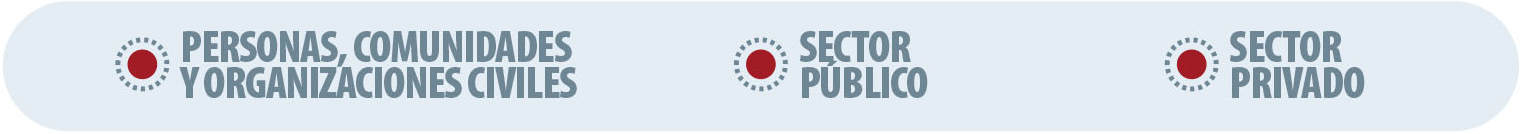 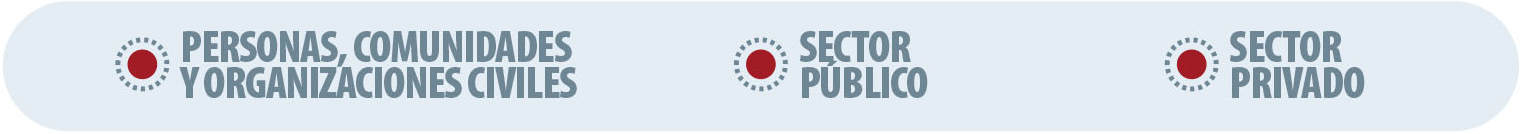 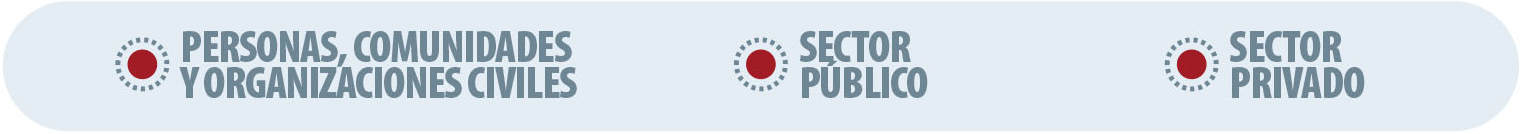 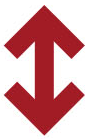 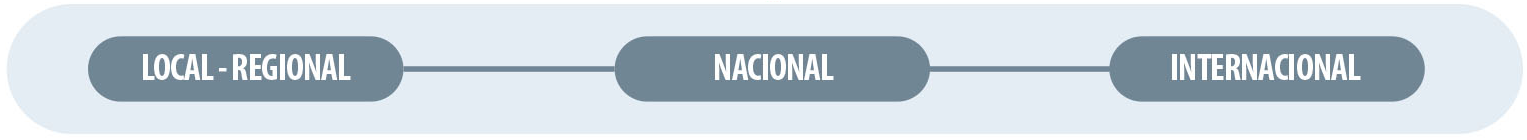 ENTORNO
RELEVANTE
¿Dónde apuntar el foco de la VcM? (parte 1 de 2)
¿Cuándo tributa al logro de las competencias del Perfil de Egreso?
Externo
Son desarrollados sólo por quienes se motivan… Priman los resultados de servicio social o profesional en donde la Institución solo colabora o da facilidades si es que puede
Ejemplo:
Voluntariado
Servicio Comunitario
Actividades con participación voluntaria
Objetivos equilibrados en ambos sentidos y que se potencian mutuamente para todos los participantes.
Podemos verificar y argumentar que el programa desarrollado realmente tiene que ver con el perfil de egreso.

ESTO ES VcM tipo
Curricular Engagement
Aprendizaje Extracurricular
Aprendizaje Curricular
Son desarrollados sólo por quienes se motivan… prima la informalidad, la falta de registro, los intereses personales o grupales por sobre los institucionales.
Ejemplos: Actividades personales en el Campus, competencias deportivas inter carreras, etc.
Prima el objetivo educativo, el aprendizaje teórico o práctico en espacios simulados, sin la intervención directa del entorno (puede incluir intervenciones directas del entorno). 
Ejemplo: 
- Clase Expositiva
- Salida a terreno (como aula), etc
Interno
¿Dónde apuntar el foco de la VcM? (parte 2 de 2)
La Sociedad lo desea y hay capacidad, 
pero no tenemos apoyo
¿Cómo construir apoyos? 
El rol del convencimiento
LA SOCIEDAD
LO VALORA
O NECESITA
NUESTRAS
CAPACIDADES
¿Cómo construir Capacidad? 
El rol del liderazgo
¿Cómo construir Valor? 
El rol analítico
AQUÍ ESTA 
“LO BELLO”
La sociedad lo considera adecuado, hay apoyo, pero no sabemos cómo hacerlo o no tenemos las capacidades
Hay capacidad para hacerlo, hay apoyo político e institucional, pero la sociedad no lo valora
APOYOS
INTERNOS Y EXTERNOS
Los productos y servicios a ejecutar deben ubicarse en la zona de intersección de los tres círculos (zona blanca), es decir, cumplir la condición que la sociedad lo valora, existen apoyos internos y se han involucrado a entidades y/o organizaciones externas a la institución y se tiene capacidad para llevarlas a cabo.
Ejemplo para evaluar: Impactos Internos
Centro de Atención Clínica de la Escuela de Psicología
PROPÓSITO: Acoger las demandas de asistencia profesional de niños, adolescentes, adultos y adultos mayores en torno a una mirada interdisciplinaria (psicoanálisis, psicología clínica, psicología jurídico-forense, psiquiatría y psicopedagogía) en donde nuestros estudiantes son actores relevantes en su propio aprendizaje y en la implementación de las soluciones en forma simultanea.
NECESIDADES PROBLEMAS
Modelo Educativo demanda aprendizaje activo
La Competencia utiliza clínicas para sus aprendizajes, lo que obliga a similares estándares
CNA exige que acciones de VcM tributen al perfil de egreso
Recursos UNAB (infraestructura, RRHH, Operación, entre otros)
Plan de estudios + perfil de egreso
Formalizaciones: Convenios, Decretos, Reglamentos, Procedimientos, etc.
PEI UNAB + Política y Modelo de VcM
INSUMOS ACTIVIDADES
Asignación de Compromiso académico
Plan de Presupuesto Anual
Plan de Desarrollo de Facultad
Plan de VcM de la Carrera
PRODUCTOS
Atención de pacientes en CAPSI
Estudiantes internalizan de mejor forma los aprendizajes
RESULTADOS INTERMEDIOS
Aprendizaje basado en experiencias controladas de VcM, permiten mejores profesionales
Comunidad UNAB (estudiantes, académicos y colaboradores) elevan el sentido de pertenencia a la carrera
Se mantiene un sistemático vinculo con potenciales empleadores
RESULTADOS FINALES
La VcM que se realiza a través del CAPSI, contribuye al logro de los resultados de aprendizaje contemplados en los perfiles de egreso de las carreras.
Evaluar la pertinencia de la oferta académica y la formulación o actualización de los perfiles de egreso de las carreras.
Ejemplo para evaluar: Impactos Externos
Centro de Atención Clínica de la Escuela de Psicología
PROPÓSITO: Acoger las demandas de asistencia profesional de niños, adolescentes, adultos y adultos mayores en torno a una mirada interdisciplinaria (psicoanálisis, psicología clínica, psicología jurídico-forense, psiquiatría y psicopedagogía) en donde nuestros estudiantes son actores relevantes en su propio aprendizaje y en la implementación de las soluciones en forma simultanea.
NECESIDADES PROBLEMAS
Creciente demanda de asistencia profesional en áreas como: psicoanálisis, psicología clínica, psicología jurídico-forense, psiquiatría y psicopedagogía, en personas de escasos recursos y falta de lugares donde obtener este tipo de servicios en forma rápida y conveniente para los pacientes.
Recursos UNAB (infraestructura, RRHH, Operación, entre otros)
Plan de estudios + perfil de egreso
Formalizaciones: Convenios, Decretos, Reglamentos, Procedimientos, etc.
PEI UNAB + Política y Modelo de VcM
INSUMOS ACTIVIDADES
Asignación de Compromiso académico
Plan de Presupuesto Anual
Plan de Desarrollo de Facultad
Plan de VcM de la Carrera
HH de servicio de estudiantes
PRODUCTOS
Atención de pacientes en CAPSI
Atención garantizada a miembros de la comunidad UNAB
Reducción de listas de espera en organizaciones parte del entorno relevante de la carrera
RESULTADOS INTERMEDIOS
RESULTADOS FINALES
ODS3: Fortalecer la vida sana y promover el bienestar para todos en todas las edades
ODS 4.2: Asegurar que todas las niñas y todos los niños tengan acceso a
servicios de atención y desarrollo en la primera infancia y educación preescolar
de calidad, a fin de que estén preparados para la enseñanza primaria.
Ejemplo: Instrumento CLINICAS del Modelo de VcMRelacionando el Perfil de Egreso, Asignatura, Programa VcM e indicadores
Ejemplo: Matriz estratégica de Vinculación con el Medio
Fuente: Dirección General de Vinculación con el Medio – Universidad Andrés Bello
CóMO Y CON QUIéN?
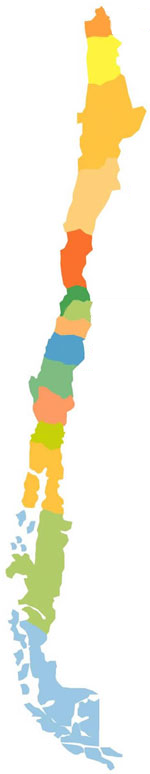 Contacto:

Héctor Hidalgo Sepúlveda
Director General de Vinculación con el Medio
Fono: +56 9 9353 0340
Email: hector.hidalgo@unab.cl 

Alejandra Araya Rodriguez
Subdirectora de Vinculación con el Medio
Fono: +56 99 224 2416
Email: alejandra.araya@unab.cl 

Fernández Concha 700, Santiago, Las Condes, 
Edificio C1 – piso 3, of. Dirección General de Vinculación con el Medio
www.vinculacion.unab.cl
UNAB Sede Viña del Mar
maria.cabello@UNAB.cl
UNAB Santiago (CASONA)
Constanza.Cortes@UNAB.cl
UNAB Sede Concepción
Valentina.Bobadilla@UNAB.cl
¿Dónde más estamos?
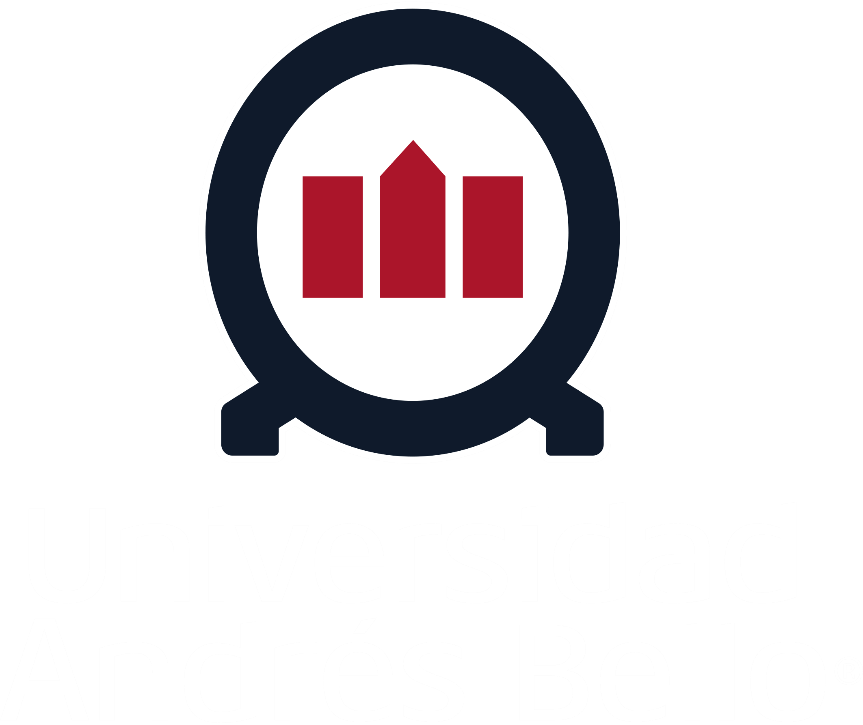 [Speaker Notes: You can safely remove this slide. This slide design was provided by SlideModel.com – You can download more templates, shapes and elements for PowerPoint from http://slidemodel.com]